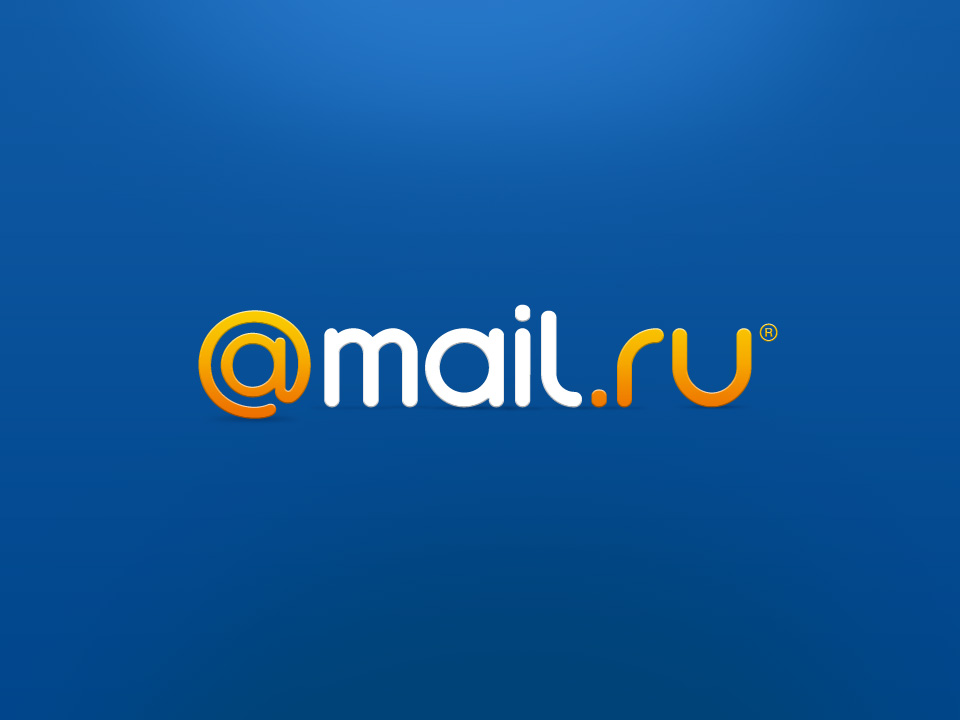 Реклама горнолыжного отдыха в соц. сетях
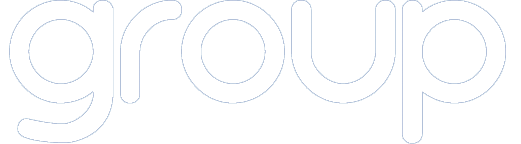 2009 — 2010
Кохичко С.В., Москва, 2012
Интернет статистика. Особенности аудитории соц.сетей
В НЕДЕЛЮ
В МЕСЯЦ
Количество интернет пользователей
Сентябрь‘12, в млн.чел. и в % от населения 12+ лет
Пользуются интернетом хотя бы раз:
TNS, TNS Web Index, сентябрь 2012
Динамика аудитории Интернета
Monthly Reach%, 12+ лет
TNS, TNS Web Index, сентябрь 2012
Количество пользователей Интернета внутри половозрастных групп
Сентябрь‘12, % от Monthly Reach и тыс.чел., 12+ лет
Россия 100 000+
Москва
TNS, TNS Web Index, сентябрь 2012
по данным Site–centric панели
по данным User–centric  панели
ТОП8 интернет проектов
Месячная аудитория ТОП8 интернет проектов
Сентябрь‘12, вся Россия, 12-54 лет
TNS, TNS Web Index, сентябрь 2012
Охват аудитории
Мой Мир
Одноклассники
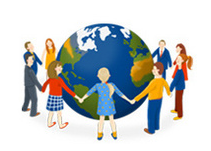 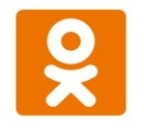 33, 735 млн.
55, 816 млн.
Данные по Моему Миру и Одноклассникам – Comscore, сентябрь 2012
Время в социальных сетях
В 2010 году россияне проводили в социальных сетях 9,8 часов в месяц, что почти в 2-а раза выше среднемирового показателя (4,5 часа/месяц).
В апреле 2011 году это время увеличилось до 10,3 часов в месяц, в октябре 2011 достигло 10,4 час. в месяц, в мае 2012 составило уже 11,3 час. в месяц.
Наши люди буквально живут
в социальных сетях.
Comscore, октябрь 2010 http://www.comscore.com/Press_Events/Press_Releases/2010/10/Russia_Has_Most_Engaged_Social_Networking_Audience_Worldwide
Comscore, апрель 2011
http://www.comscoredatamine.com/2011/06/average-time-spent-on-social-networking-sites-across-geographies/ 
Comscore, октябрь 2011
http://www.comscore.com/Press_Events/Press_Releases/2011/12/Social_Networking_Leads_as_Top_Online_Activity_Globally
Время в социальных сетях
Во всех георегионах женщины более социальны
+30%
+30%
+19%
+31%
+22%
Время, проводимое пользователями в соц.сетях, часы
Comscore, октябрь 2011
http://www.comscore.com/Press_Events/Press_Releases/2011/12/Social_Networking_Leads_as_Top_Online_Activity_Globally
Время в социальных сетях
Мужчины и пользователи старше 55 представляют наиболее быстрорастущий сегмент пользователей соц.сетей.
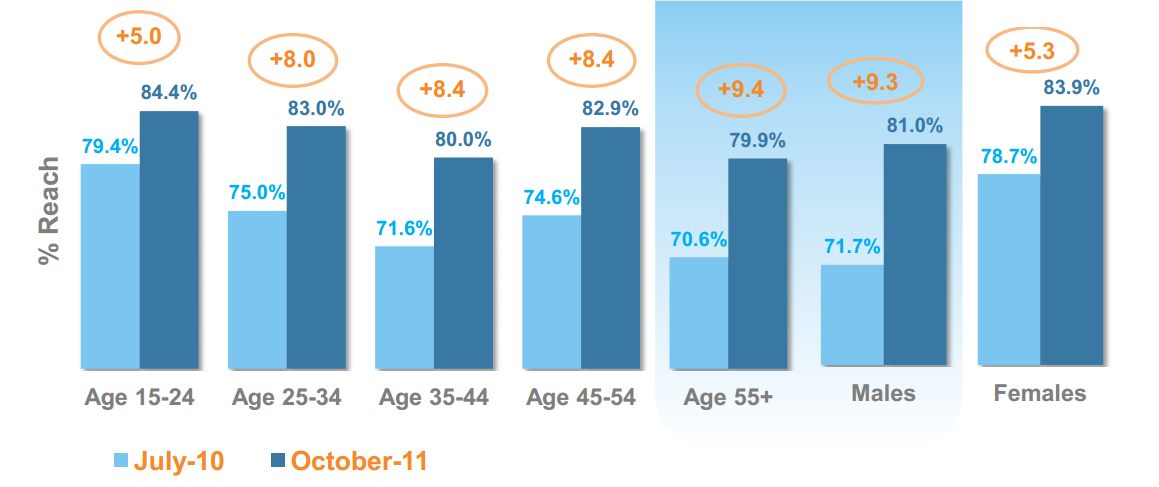 Comscore, октябрь 2011, июль 2010
http://www.comscore.com/Press_Events/Press_Releases/2011/12/Social_Networking_Leads_as_Top_Online_Activity_Globally
Время в социальных сетях
Женщины по-прежнему тратят больше времени на социальные сети, чем мужчины, но гендерный разрыв сужается для молодой аудитории.
+81%
+64%
+44%
+18%
+14%
Среднее время проводимое в социальных сетях (в часах)
Comscore, октябрь 2011
http://www.comscore.com/Press_Events/Press_Releases/2011/12/Social_Networking_Leads_as_Top_Online_Activity_Globally
Социализация
Сайты социализируются:
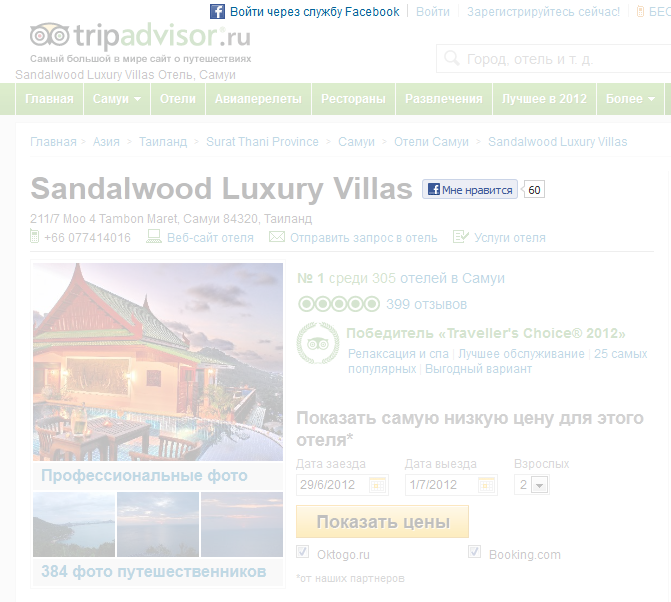 Социализация
Сайты социализируются:
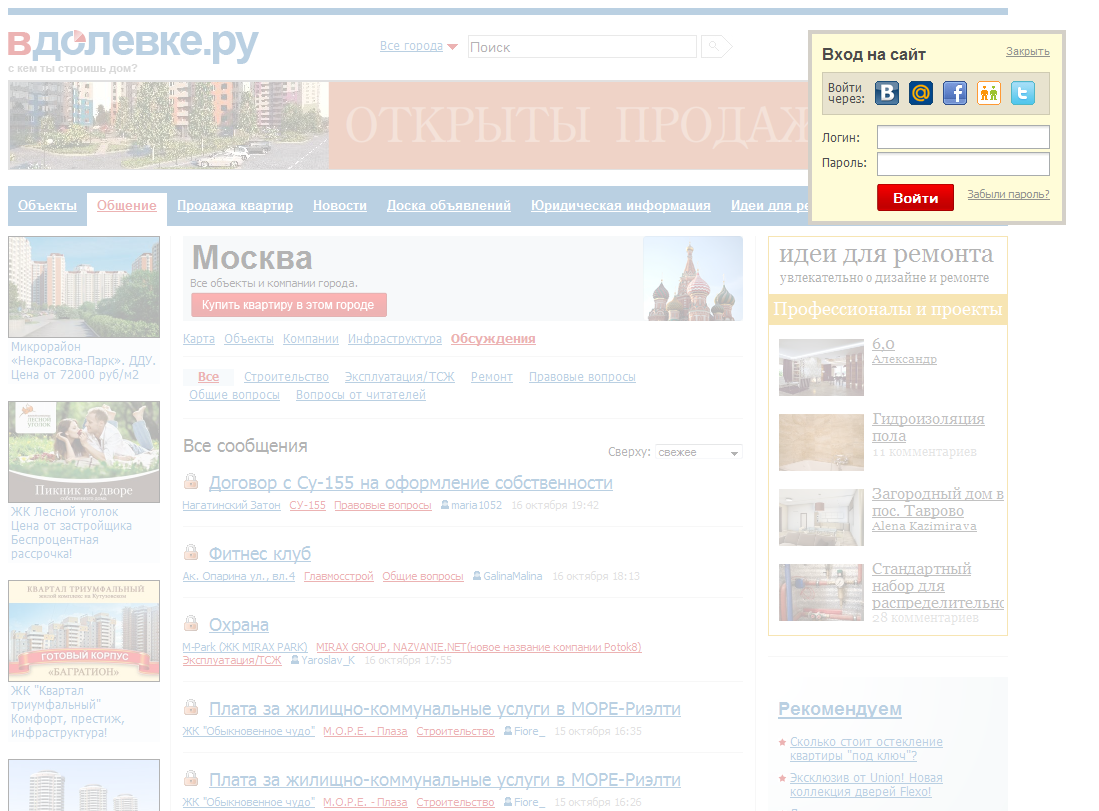 Люди объединяются
ChipTrip – самое популярное сообщество в ЖЖ по количеству участников.:
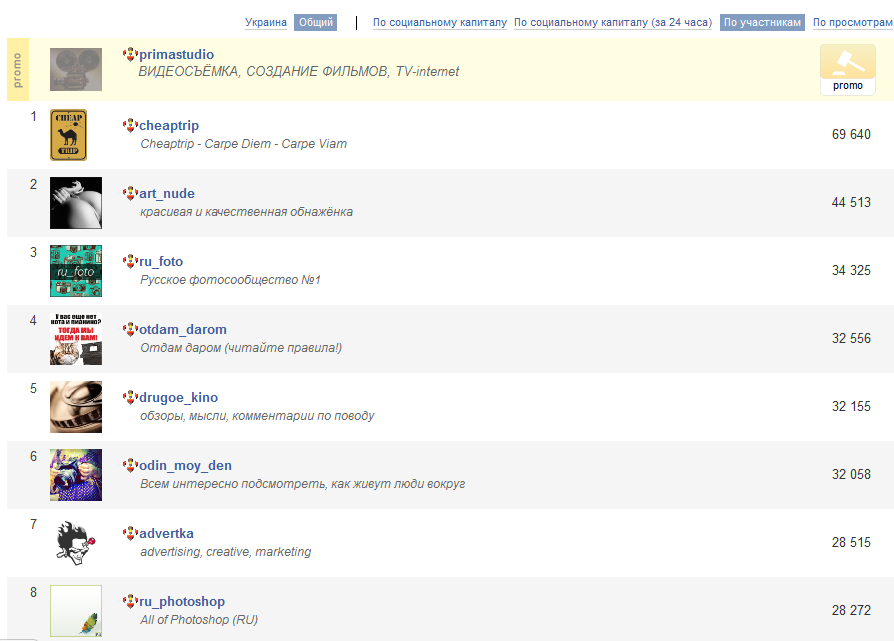 Источники аудитории
Одним из ключевых источников аудитории, привлекаемой на сайт/в группу является реклама.
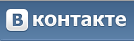 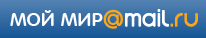 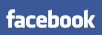 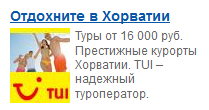 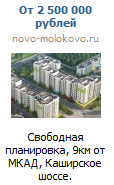 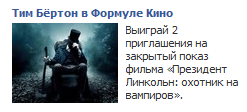 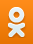 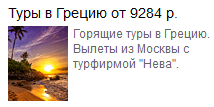 Картинка + текст
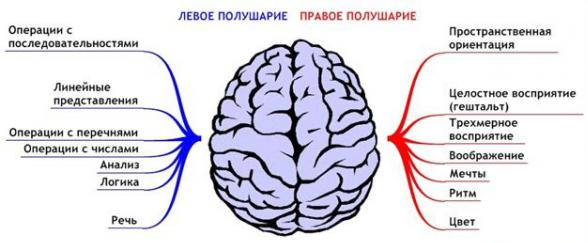 Картинка + текст
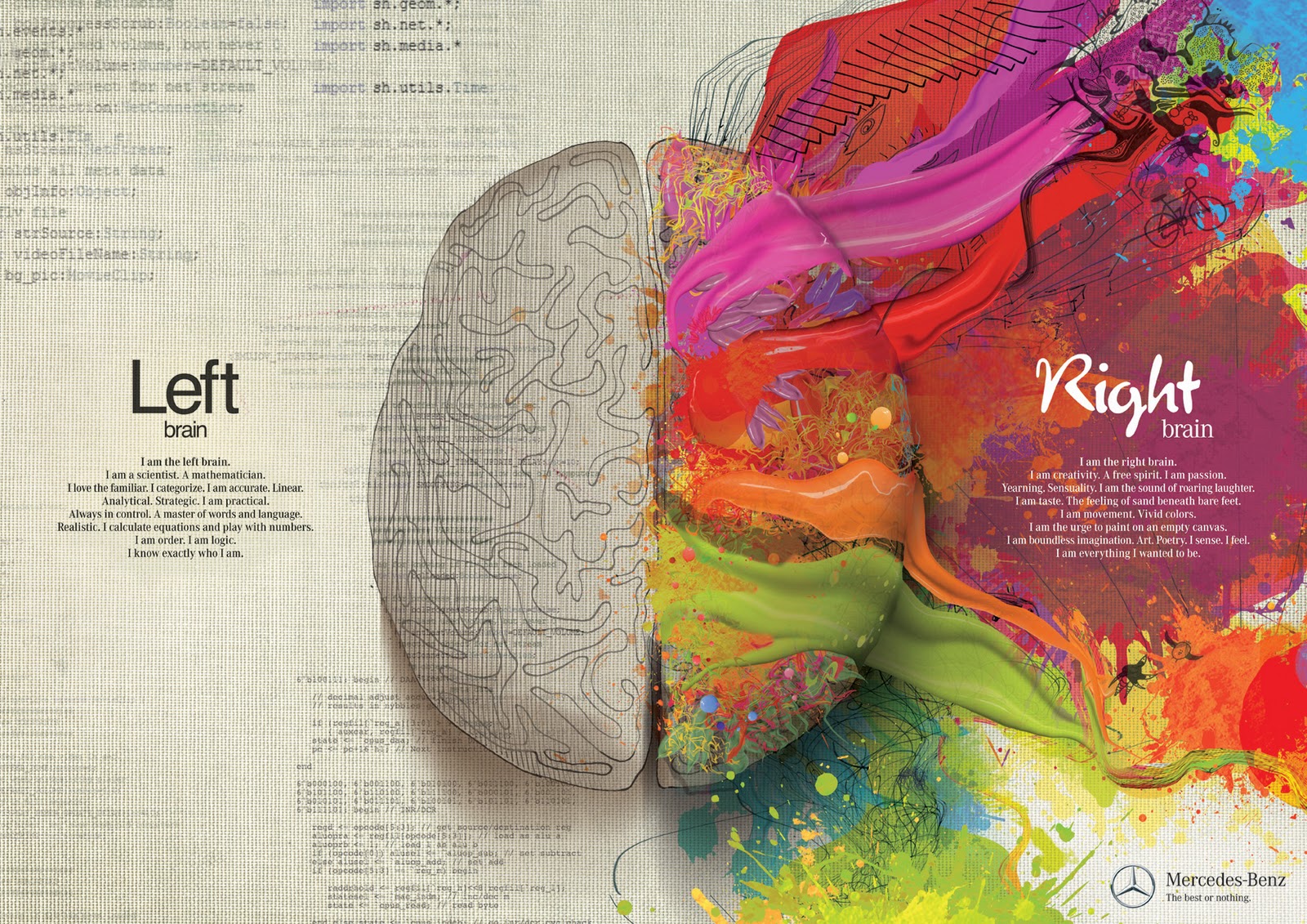 Креативное агентство Avnon Amichay/Y&R Interactive Tel Aviv для Mercedes
Картинка + текст
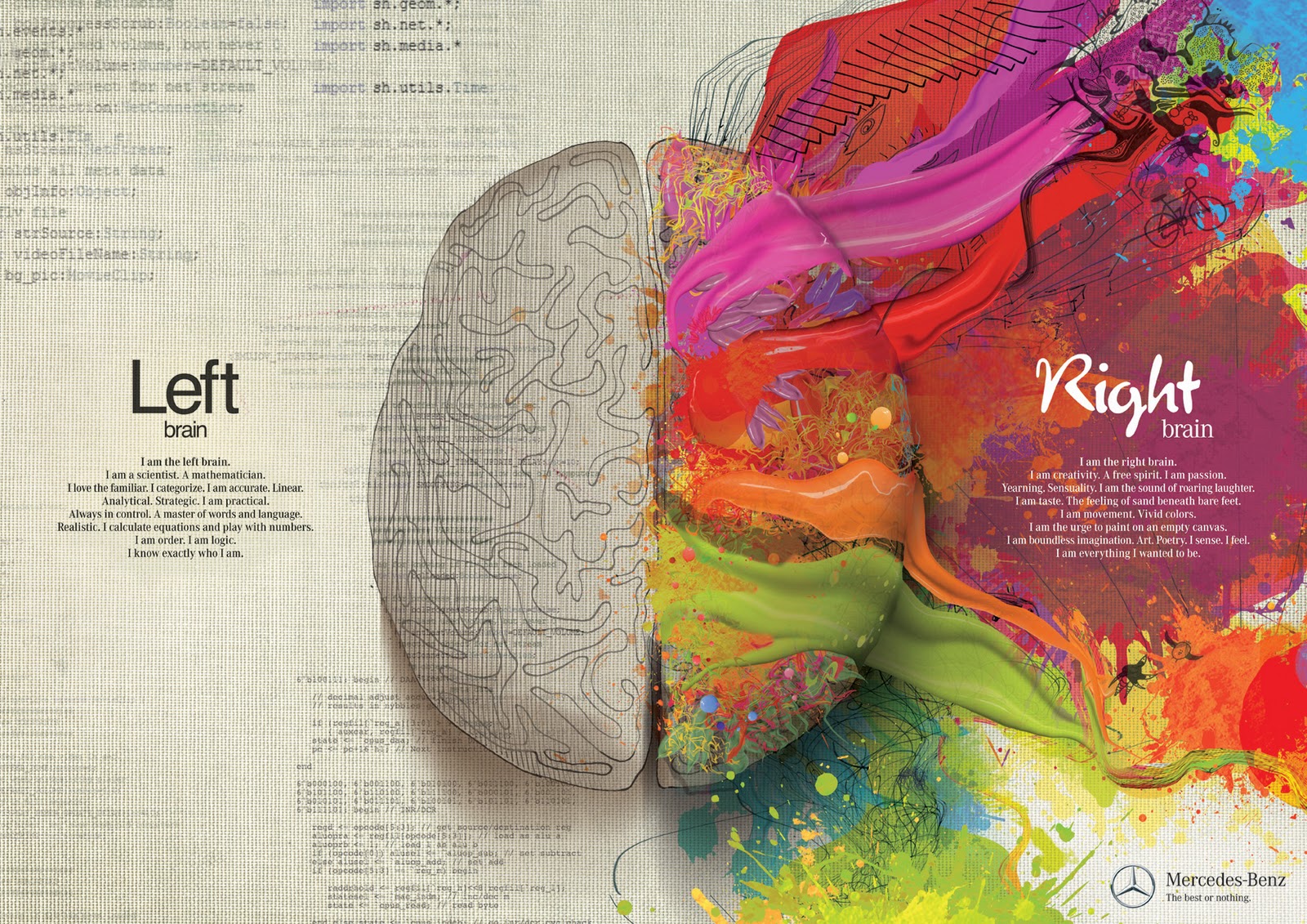 "Я левое полушарие мозга. Я ученый. Математик. Я классифицирую. Я точен и линеен. Думаю аналитически и стратегически. Практически всегда под контролем. Мастер слова и языков. Реалистичен. Считаю уравнения и люблю играть с цифрами. Я ценю порядок и логику. Я точно знаю, за что я отвечаю." "Я правое полушарие мозга. Я творческий, свободный дух. Я страсть, грусть и чувства. Я плачу и смеюсь. Ощущаю вкус, теплый песок под ногами. Я отвечаю за движения. И вижу яркие цвета. Я заполняю пустой холст безграничной фантазией. Сочиняю стихи и люблю. Я все, что я бы хотел."
Креативное агентство Avnon Amichay/Y&R Interactive Tel Aviv для Mercedes
Преимущества рекламы в соц.сетях
Высокий охват аудитории (десятки миллионов пользователей)
Возможность выбрать аудиторию с заданными характеристиками
Быстрый результат (от составления объявления до получения первых звонков проходит всего несколько минут)
Возможность протестировать креативы для последующего их использования в наружке, прессе и на ТВ
Таргетированная реклама
Таргетинг – набор формализованных критериев для сегментирования аудитории. Например,
География
Пол
Возраст
Интересы
Сезонность (время)
…
Таргетированная реклама
Зачем нужны таргетинги? 
Чтобы аудиторию выделить из массы тех, кто кликнет, а потом купит.
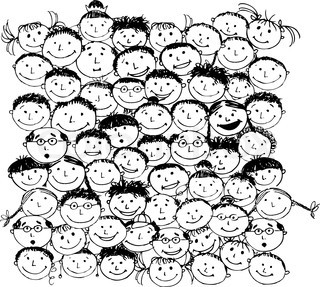 Таргетированная реклама
Кто выставляет таргетинги? 
Менеджер на стороне клиента, базируясь на субъективных критериях, реже - на результатах экспериментов и анализе аудитории.
Сервис автоматизированной рекламы, базируясь на отклике аудитории на креатив
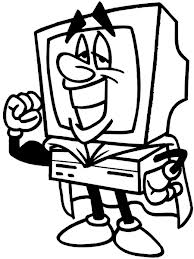 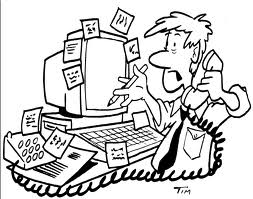 Таргетированная реклама
Кто точнее? 
Сервис или менеджер?
Конечно сервис!
Выключение точек, рост CTR
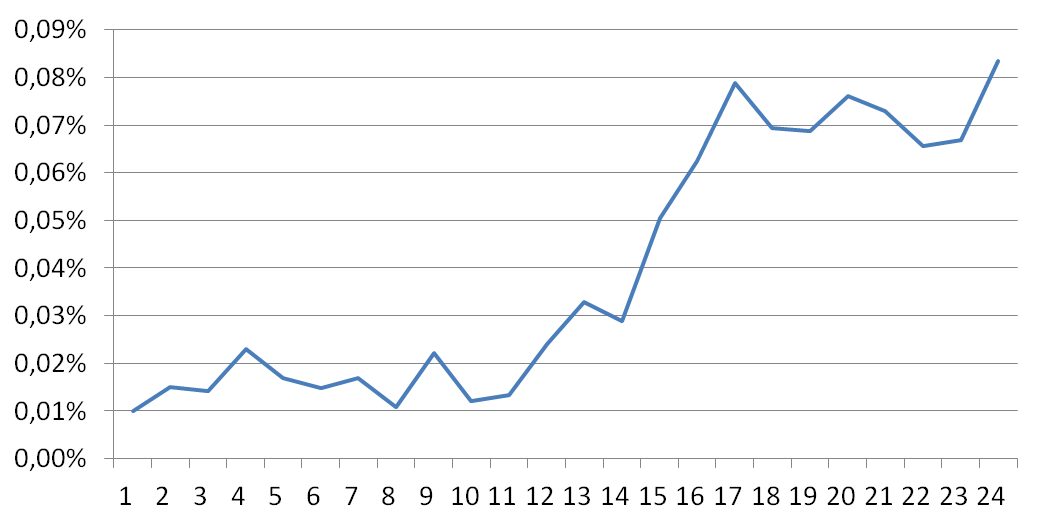 Выключение точек, рост CTR
Накопление статистики
CTR
Накопление статистики
Активные часы работы объявления
Таргетированная реклама
А что делать менеджеру? 
Правильно расставлять приоритеты (выбирать что и когда рекламировать)
Составлять объявления, которые будут привлекать внимание аудитории
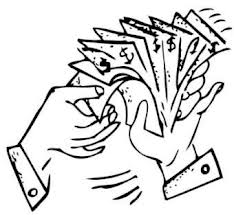 Простые секреты успеха
Секреты успеха
Выясните текущие потребности аудитории (общеупотребимые названия туров/направлений, туры/направления, находящиеся на пике сезонного спроса*, направления, которые сейчас активно рекламируют министерства по туризму или ваши конкуренты)
Для этого можно использовать статистику поисковых систем и крупных тематических ресурсов (каталоги, сайты с отзывами и т.п.)
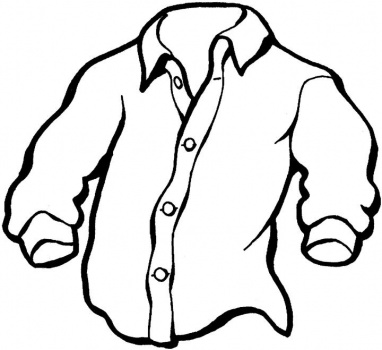 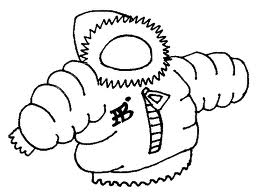 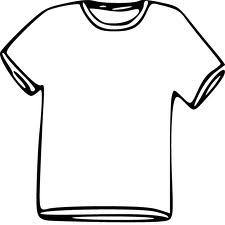 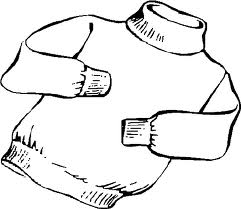 * – В том числе туры, которые можно привязать к определённому событию, например, новому году, длинным праздникам и т.п.
Секреты успеха
Уточните сезонность информационного спроса
«Купить лыжи» (абсолютная статистика)
январь 2011
январь 2012
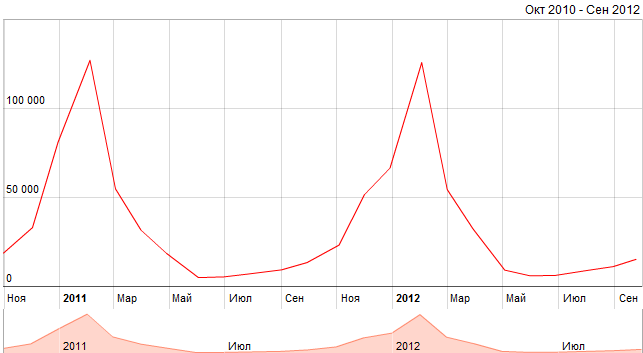 Данные: Яндекс статистика ключевых слов, июнь 2010 – май 2012
Секреты успеха
Уточните сезонность информационного спроса
«Горнолыжные туры» (абсолютная статистика)
Ноябрь 2011
Ноябрь 2010
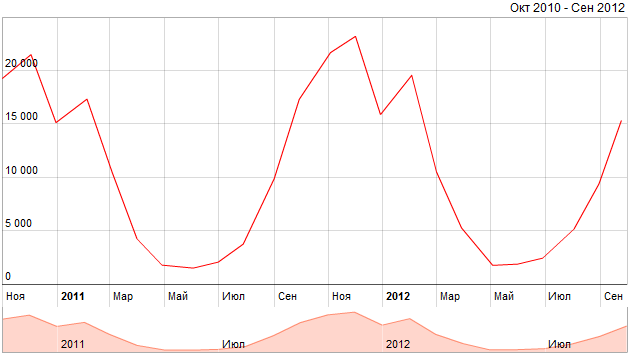 Данные: Яндекс статистика ключевых слов, июнь 2010 – май 2012
Секреты успеха
Уточните сезонность информационного спроса
«Горнолыжные курорты Австрии» (абсолютная статистика)
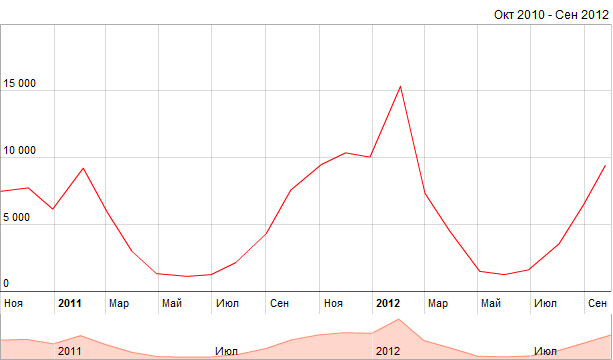 Январь 2011
Январь 2012
август 2011
Данные: Яндекс статистика ключевых слов, октябрь 2010 – сентябрь 2012
Секреты успеха
Уточните сезонность информационного спроса
«Горнолыжные курорты Италии» (абсолютная статистика)
Январь 2011
Январь 2012
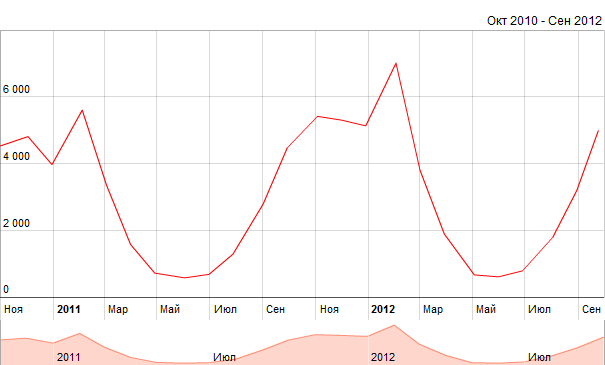 Данные: Яндекс статистика ключевых слов, июнь 2010 – май 2012
Секреты успеха
Формирование спроса
Оман (абсолютная статистика)
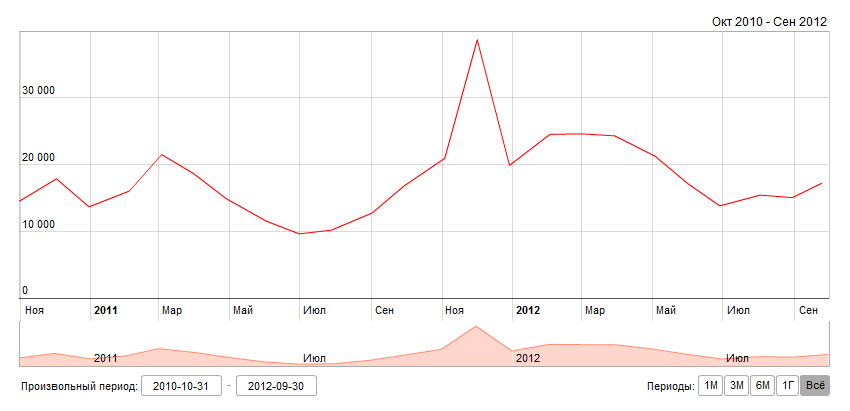 ноябрь 2011
Данные: Яндекс статистика ключевых слов, октябрь 2010 – сентябрь 2012
Секреты успеха
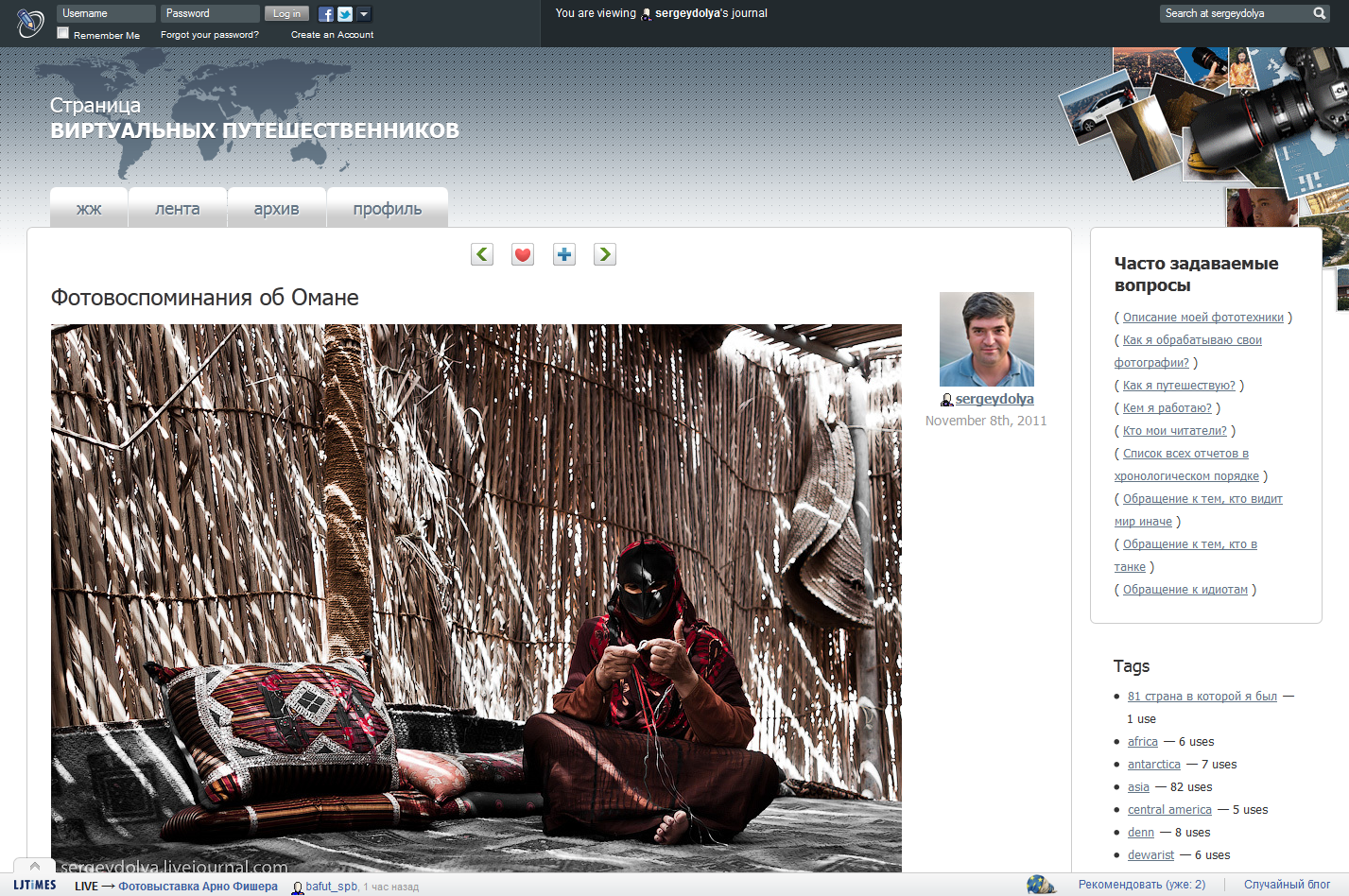 Секреты успеха
Формирование спроса
Буковель (абсолютная статистика)
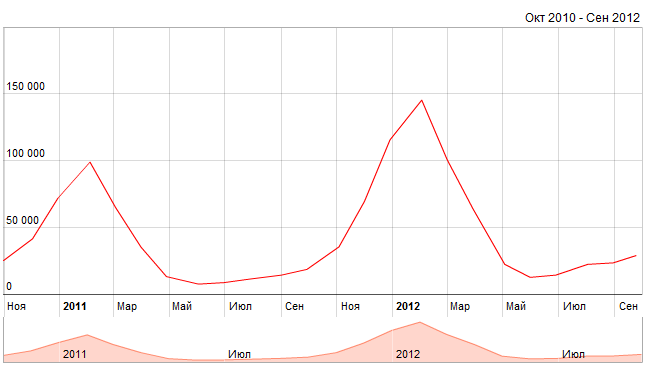 январь 2012
январь 2011
Данные: Яндекс статистика ключевых слов, октябрь 2010 – сентябрь 2012
Секреты успеха
Уточните сезонность информационного спроса
Кондиционеры
(абсолютная статистика)
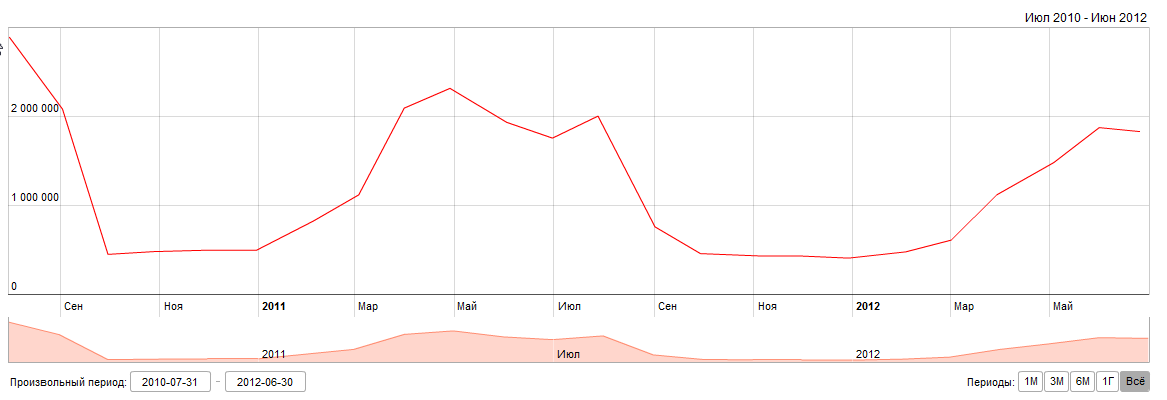 май-июнь 2012
июль 2010
март-апрель-май 2010
июль 2011
Кондиционеры зимой не ищут, а на спрос сильнее всего влияют погодные условия (см. июль 2010)
Данные: Яндекс статистика ключевых слов, июль 2010 – июнь 2012
Секреты успеха
Выясните устоявшиеся определения товаров. 
Так, например, можно узнать, что:

«Горнолыжные туры» популярнее «горнолыжного     отдыха» и «горнолыжных путевок»
«горнолыжные туры » = 17’990 vs. «горнолыжный отдых» = 5’415  
vs. «горнолыжные путёвки в Норвегию» = 481 
Отдых отдыху - рознь
«отдых зимой» = 38’460 vs. «зимний отдых» = 20’368 
«Отели» популярнее «гостиниц»
«отели Австрии» = 5’590 vs. «гостиницы Австрии» = 405 
«отели Норвегии» = 509 vs. «гостиницы Норвегии» = 132
Секреты успеха
На информационный спрос активно влияют рекламные кампании вендоров или конкурентов. Например:
Кондиционер LG
(абсолютная статистика)
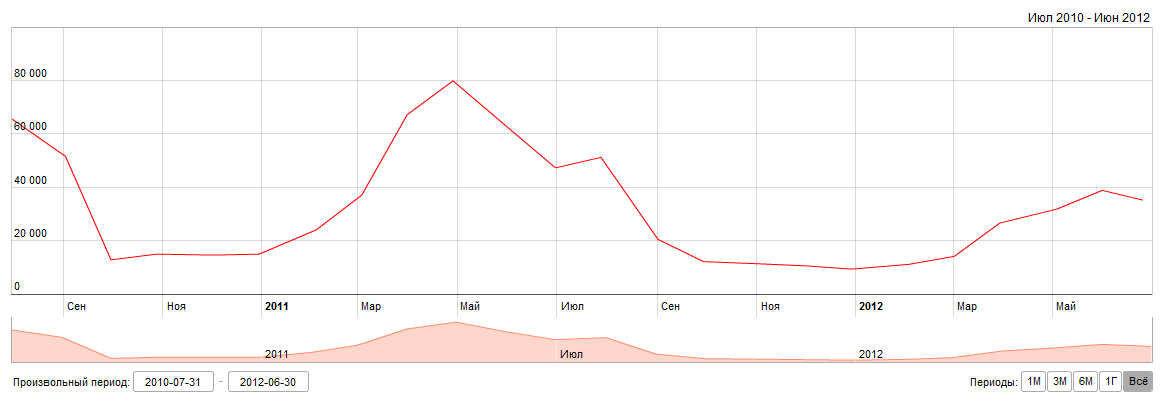 апрель
Пик популярности приходится на апрель
Данные: Яндекс статистика ключевых слов, июль 2010 – июнь 2012
Секреты успеха
На информационный спрос активно влияют рекламные кампании вендоров или конкурентов, например,
Кондиционер Mitsubishi 
(абсолютная статистика)
март
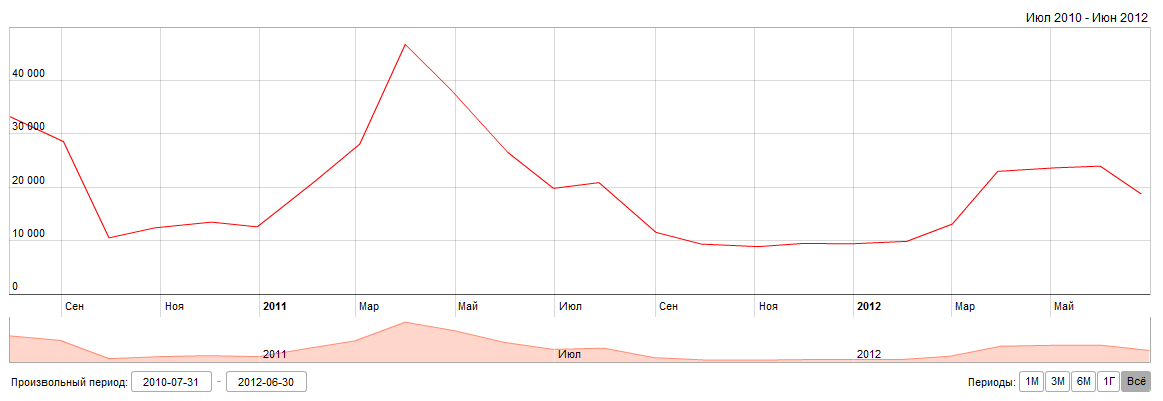 Пик популярности приходится на март
Данные: Яндекс статистика ключевых слов, июль 2010 – июнь 2012
Секреты успеха
Уточните сезонность информационного спроса
Кондиционеры
(абсолютная статистика)
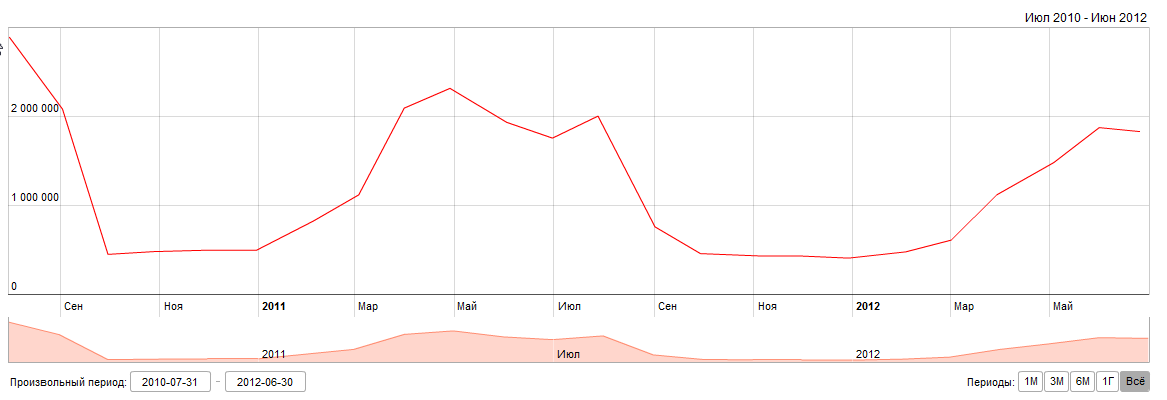 май-июнь 2012
июль 2010
март-апрель-май 2010
июль 2011
Кондиционеры зимой не ищут, а на спрос сильнее всего влияют погодные условия (см. июль 2010)
Данные: Яндекс статистика ключевых слов, июль 2010 – июнь 2012
Секреты успеха
Создайте промо-продукт (товарный «локомотив»), который будет продвигать всю линейку тур.продуктов определённого направления.
Какое из этих объявлений более кликабельное?
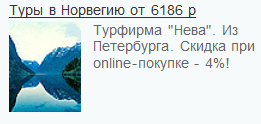 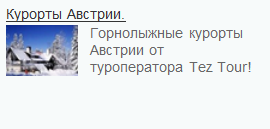 Секреты успеха
Создайте промо-продукт (товарный «локомотив»), который будет продвигать всю линейку тур.продуктов определённого направления.
Какое из этих объявлений более кликабельное?
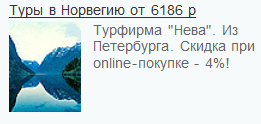 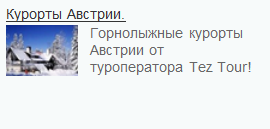 CTR этого объявления в 8 (!) раз выше.
Секреты успеха
Проведите тестирование, выясните, какие креативы и на какую аудиторию лучше работают

История с рекламой в FB:
http://www.johnchow.com/facebook-advertising-for-lead-acquisition-case-study/
Секреты успеха
Выясните текущие потребности аудитории (общеупотребимые названия тур.пакетов, направления, находящиеся на пике сезонного спроса, направления, которые сейчас активно рекламируют министерства по туризму или конкуренты).
Выясните наиболее популярные СЕЙЧАС направления и рекламируйте только их, используя общеупотребимые фразы.
Создайте промо-продукт (товарный «локомотив»), который будет продвигать всю линейку тур.продуктов определённого направления.
Разговаривайте с аудиторией на их языке, создайте для каждой целевой группы свои объявления (например, молодым мамам важно наличие детского садика в отеле, а молодым людям дискотека и неограниченный алкоголь).
Проведите A-B тестирование, выясните какие креативы и на какую аудиторию лучше работают.
100% секреты успеха
Привлекательная картинка
Популярное направление
Указание региона в заголовке
В тексте присутствует мотивация таргет.аудитории (низкая цена, скидка, описание преимуществ и т.п.)
Призыв к действию (call to action)
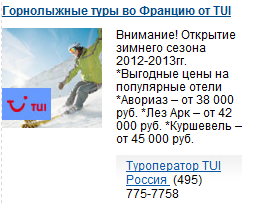 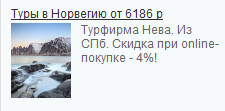 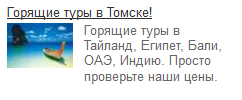 100% секреты неудач ;-(
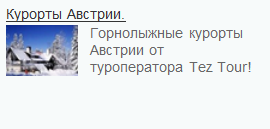 Картинка «ни о чём»
Реклама в не сезон (горные лыжи летом, январская продажа билетов на Октоберфест)
Использование общих фраз «широкий выбор», «все направления» и т.п.
В региональной рекламе не указывается регион на который она предназначена
Вместо цены общие фразы типа – «хорошие тарифы», «наши цены вас приятно удивят»
Отсутствие призыва к действию (call to action)
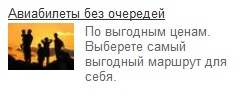 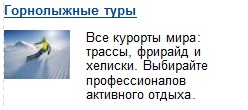 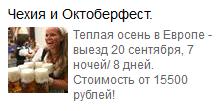 Секреты успеха
Уточните сезонность информационного спроса
Туры в на Октоберфест (абсолютная статистика)
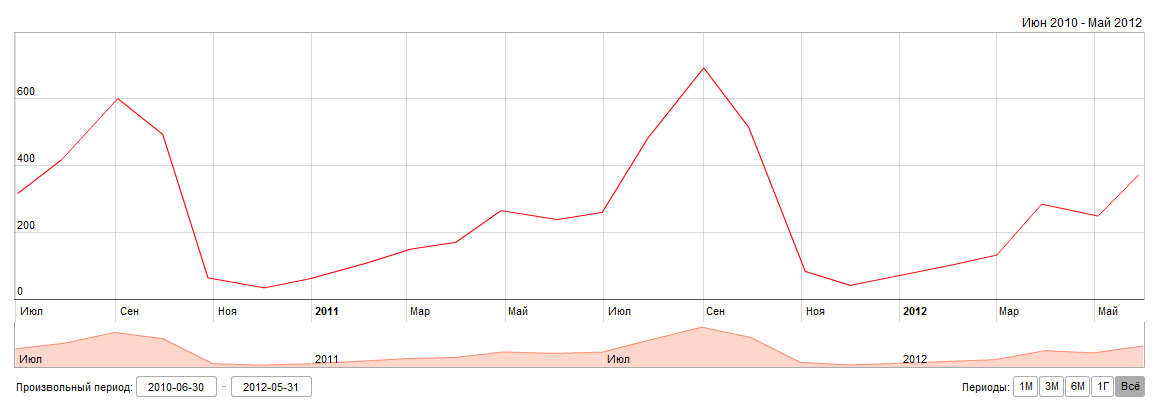 август
август
май 2011
Данные: Яндекс статистика ключевых слов, июнь 2010 – май 2012
Контактная информация
Горячая линия для агентств: target.agency@corp.mail.ru 
Служба поддержки и модерации: target.help@corp.mail.ru
Финансовые вопросы (заключение договоров, оплата счетов и т.п.):  target.finance@corp.mail.ru
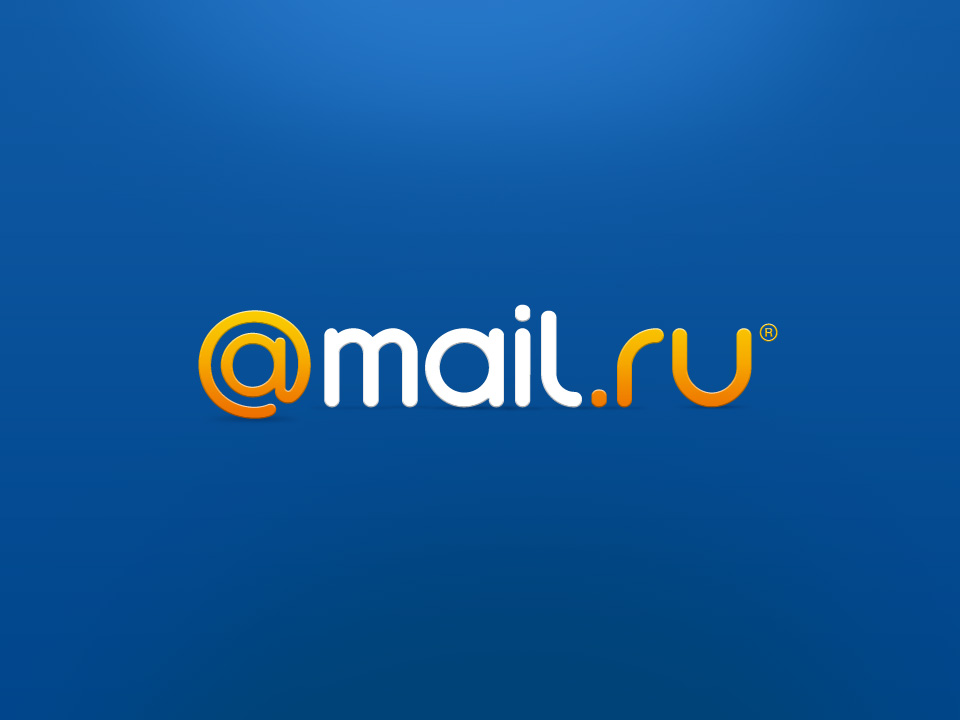 Спасибо за внимание!
Вопросы?
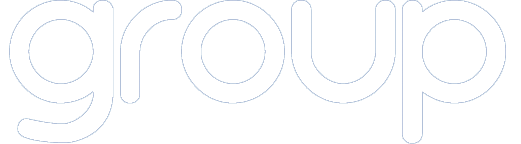 2009 — 2010